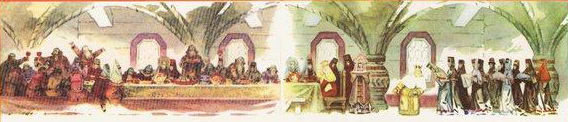 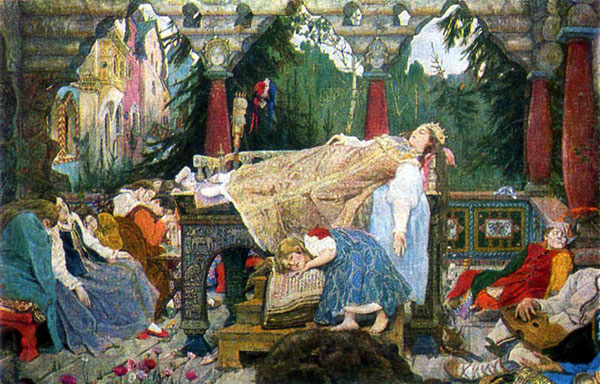 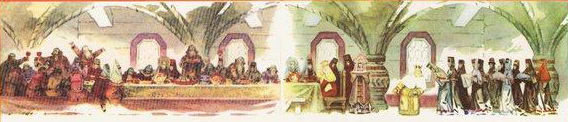 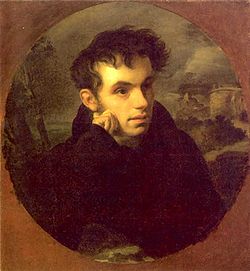 В.А. Жуковский
Урок литературы в 5 классе
Сказка В.А. Жуковского «Спящая царевна». Сходные и различные черты литературной и народной сказки.
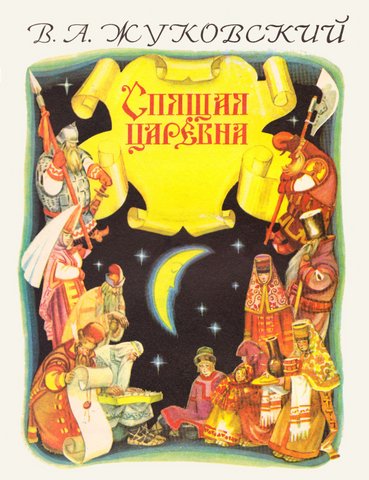 II проверка домашнего задания:Биография Жуковского В.А.
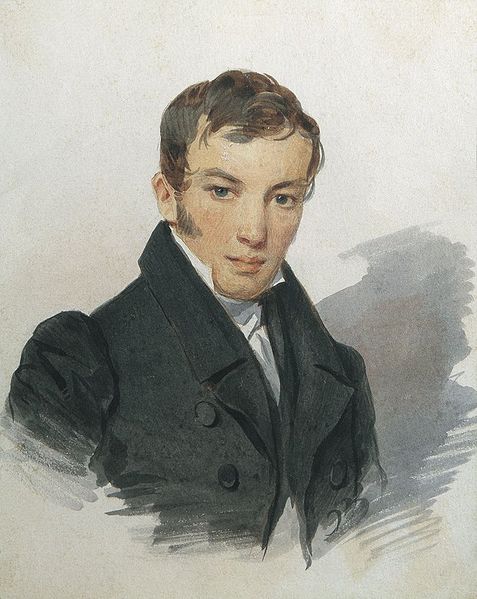 Что вы знаете о В.А. Жуковском?
Что это был за человек?
Чем он прославился?
III. Объяснение нового материала :
Сходные и различные черты сказки В.А. Жуковского и народной сказки.
Что такое литературная сказка?
Литературная сказка- это литературный эпический жанр в прозе или стихах, опирающийся на традиции народной сказки.
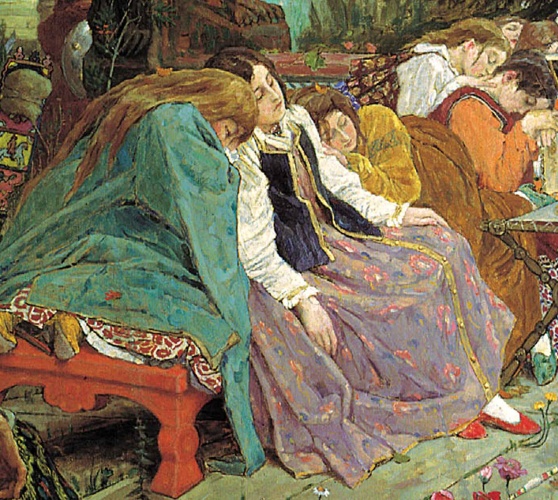 III. Объяснение нового материала :
Сходные и различные черты сказки В.А. Жуковского и народной сказки.
К какому виду сказок  можно отнести сказку В.А. Жуковского отнесли?
Волшебной
Назовите основные черты волшебной сказки
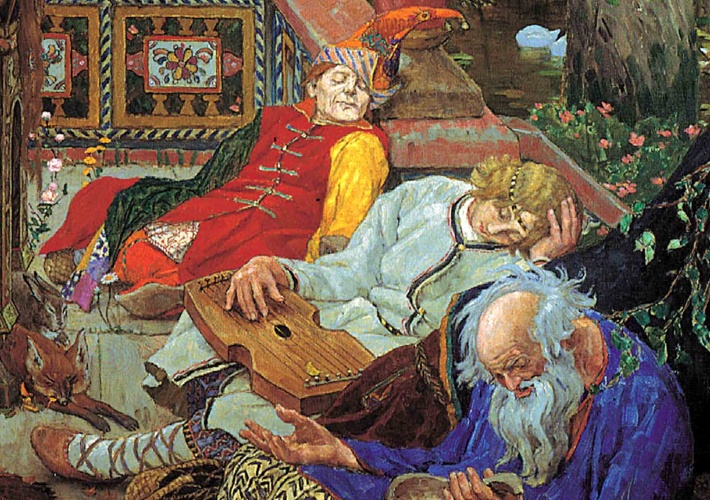 Наличие чуда
Столкновение с волшебной силой
Существование какого-либо запрета
Волшебные персонажи
Волшебные предметы
Символы
III. Объяснение нового материала :
Сходные и различные черты сказки В.А. Жуковского и народной сказки.
Почему на пир не пригласили 12-ю колдунью?
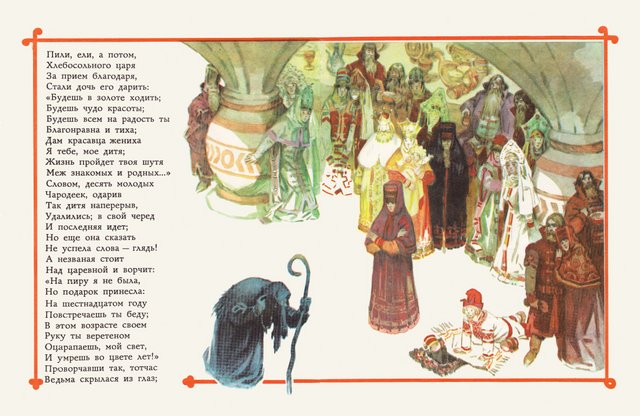 Как она отомстила?
А незваная стоит
Над царевной и ворчит:"На пиру я не была,
Но подарок принесла:
На шестнадцатом году
Повстречаешь ты беду;
В этом возрасте своем
Руку ты веретеном
Оцарапаешь, мой свет,
И умрешь во цвете лет!"
III. Объяснение нового материала :
Сходные и различные черты сказки В.А. Жуковского и народной сказки.
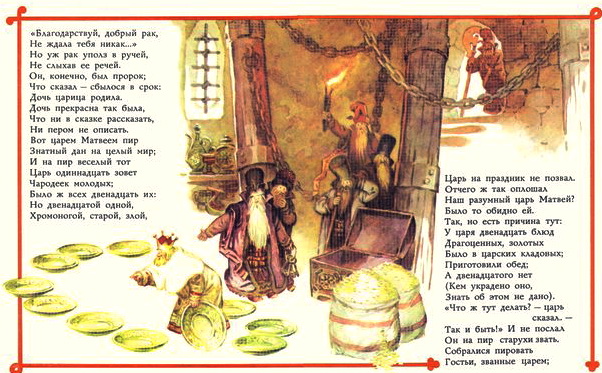 А теперь расскажите о царе Матвее




-царевне
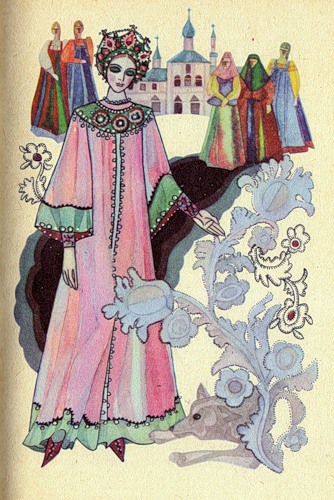 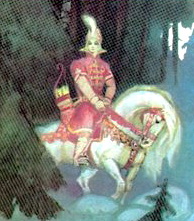 -царском сыне
ВЫВОД: эти герои типичные для народной сказки, они наделены  чертами характерными для героев народной сказок
III. Объяснение нового материала :
Сходные и различные черты сказки В.А. Жуковского и народной сказки.
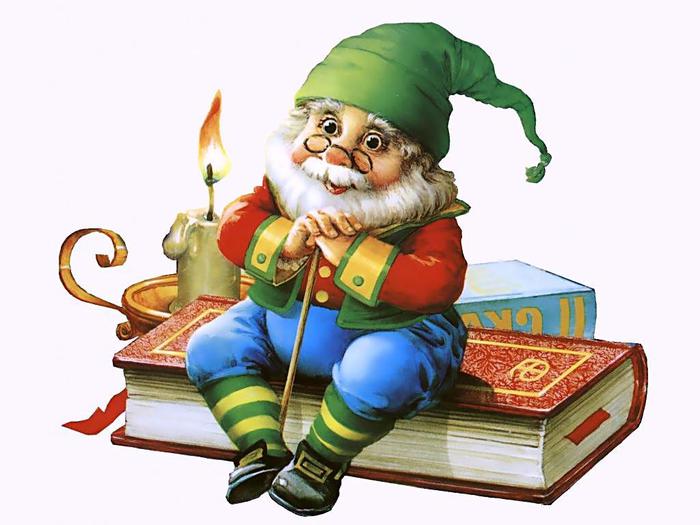 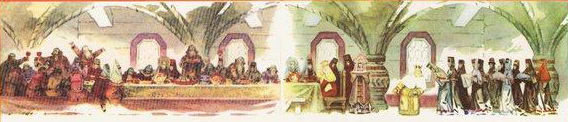 Рефлексия:А.С. Пушкин говорил:Сказка-ложь, да в ней намек, Добрым молодцам урок.
А какой урок извлекли вы из сказки « Спящая царевна»?
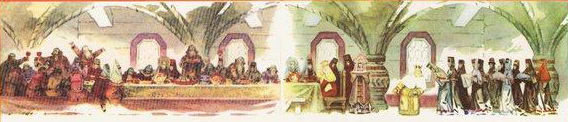